2nd International Workshop onPLASMON ENHANCED TERAHERTZ ELECTRON PARAMAGNETIC RESONANCE
CIC Nanogune
16-18 March 2021
Donostia-San Sebastián
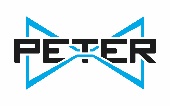 Invited Speakers
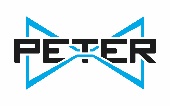 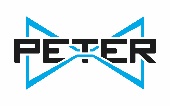 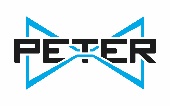 USTUTT talks
Lorenzo Tesi: Plasmonic Metasurface Resonators to Enhance Terahertz Magnetic Fields for High Frequency Electron Paramagnetic ResonanceDominik Bloos: Contactless THz method for quality assessment of large area grapheneJoris van Slageren: THz Electron Paramagnetic Resonance in Molecular Nanomagnetism.Martin Konecny:  SPM
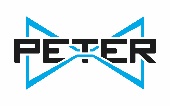